VARICELA
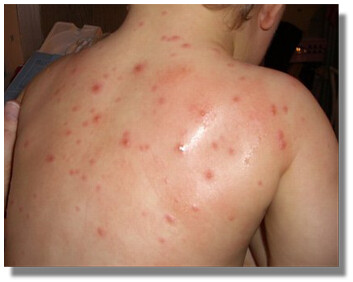 Es una infección causada por el virus de la varicela zoster, se transmite por el fluido de las ampollas o por gotas de saliva
Es muy común en menores de 15 años, aunque también pueden presentarse casos en adultos
Los síntomas incluyen:
Erupción en la piel en forma de ampollas
Fiebre 
Dolor de cabeza
Falta de apetito
Generalmente dura de 5 a 10 días, es altamente contagiosa. El periodo de contagio abarca  48 horas antes de que aparezca la erupción y hasta que todas las ampollas se hayan cubierto de costra
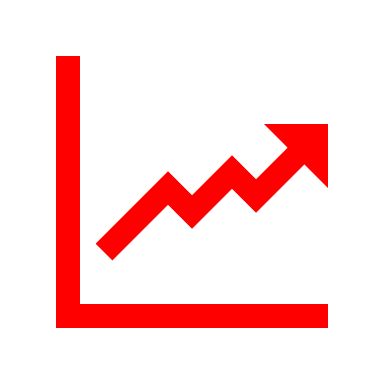 Con los cuidados adecuados generalmente no presenta mayores complicaciones
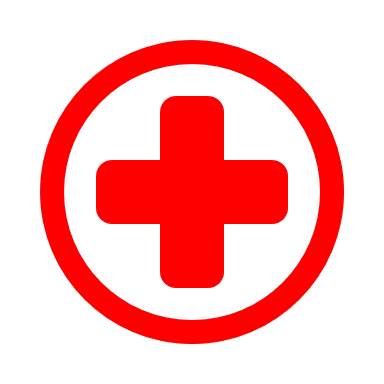 Sin embargo si presenta alguno de estos síntomas consulte a su médico:


La erupción se extiende a los ojos

La erupción cutánea se torna muy roja, caliente o sensible a la palpación

Mareos, desorientación, latidos rápidos del corazón, dificultad para respirar, temblores, pérdida de la coordinación muscular, tos, vómitos, rigidez en el cuello o fiebre superior a los 39º
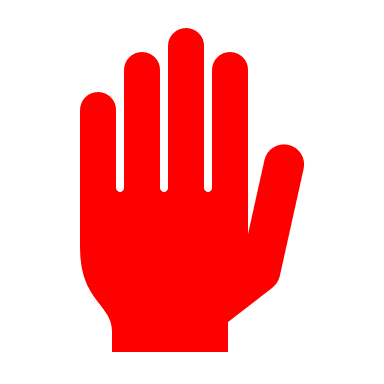 En general, la varicela es una enfermedad leve. Pero puede causar complicaciones como: 

Infecciones bacterianas de la piel, tejidos blandos, huesos, articulaciones o el torrente sanguíneo (septicemia)

Deshidratación

Neumonía

Inflamación del cerebro (encefalitis)

Muerte
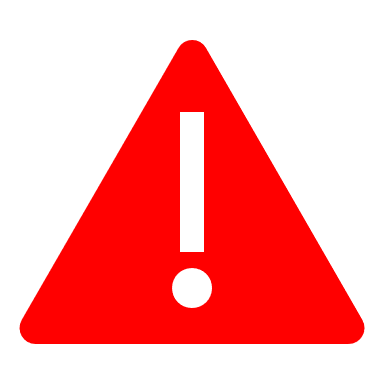 CONSTRUYAMOS SALUD JUNTOS
SERVICIO MÉDICO UNED